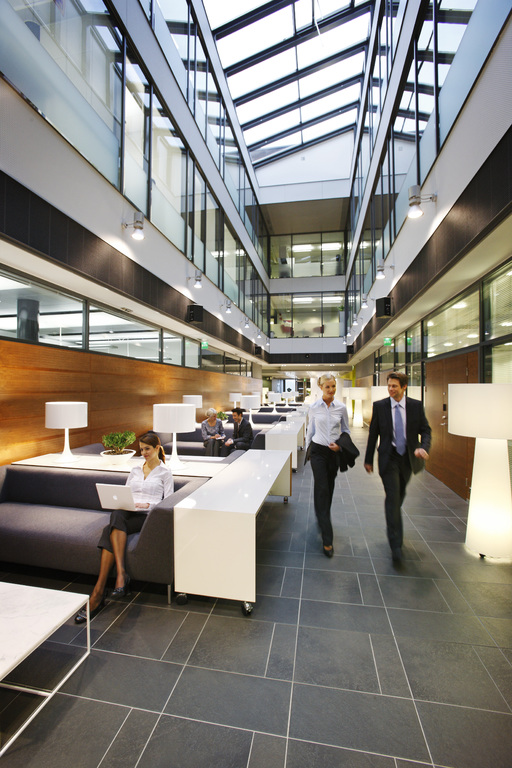 GLOBAL SUMMIT OF INNOVATION ECONOMY CREATORSMOSCOW 17.-20.4.2012 CASE  TECHNOPOLIS MR. PERTTI HUUSKONENCEO, LUNacon ltdFORMER CEO & CHAIRMAN OF TECHNOPOLI S PLC
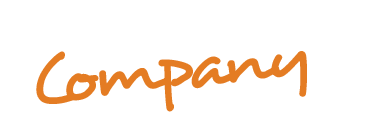 IN SUPPORT OF YOUR SUCCESS
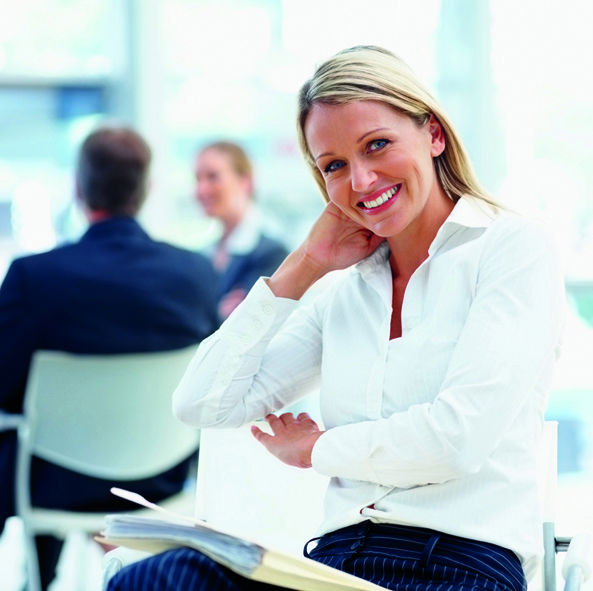 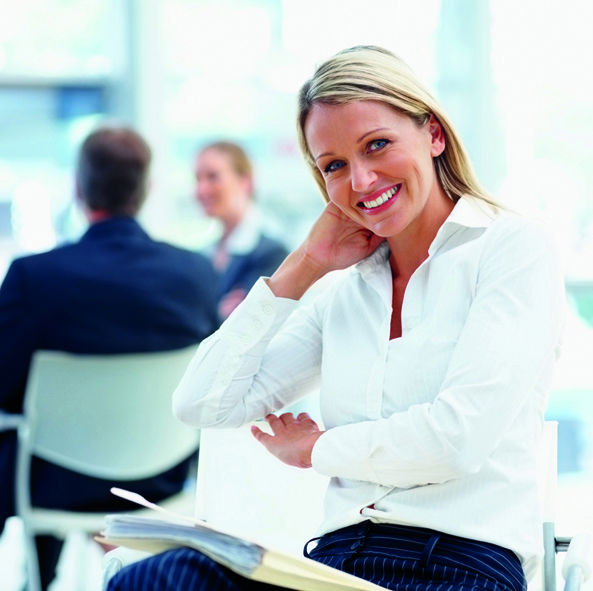 TECHNOPOLIS PLC

Technopolis offers modern business environments where companies can focus on their own core competence

Growth-oriented, internationalizing, profitable Nasdaq OMX company

The business idea is to offer premises and services that support the success of  high tech companies

The customers include approximately 1,300 knowledge-intensive companies and organizations with over 20,000 employees 

Established  over 30 years ago
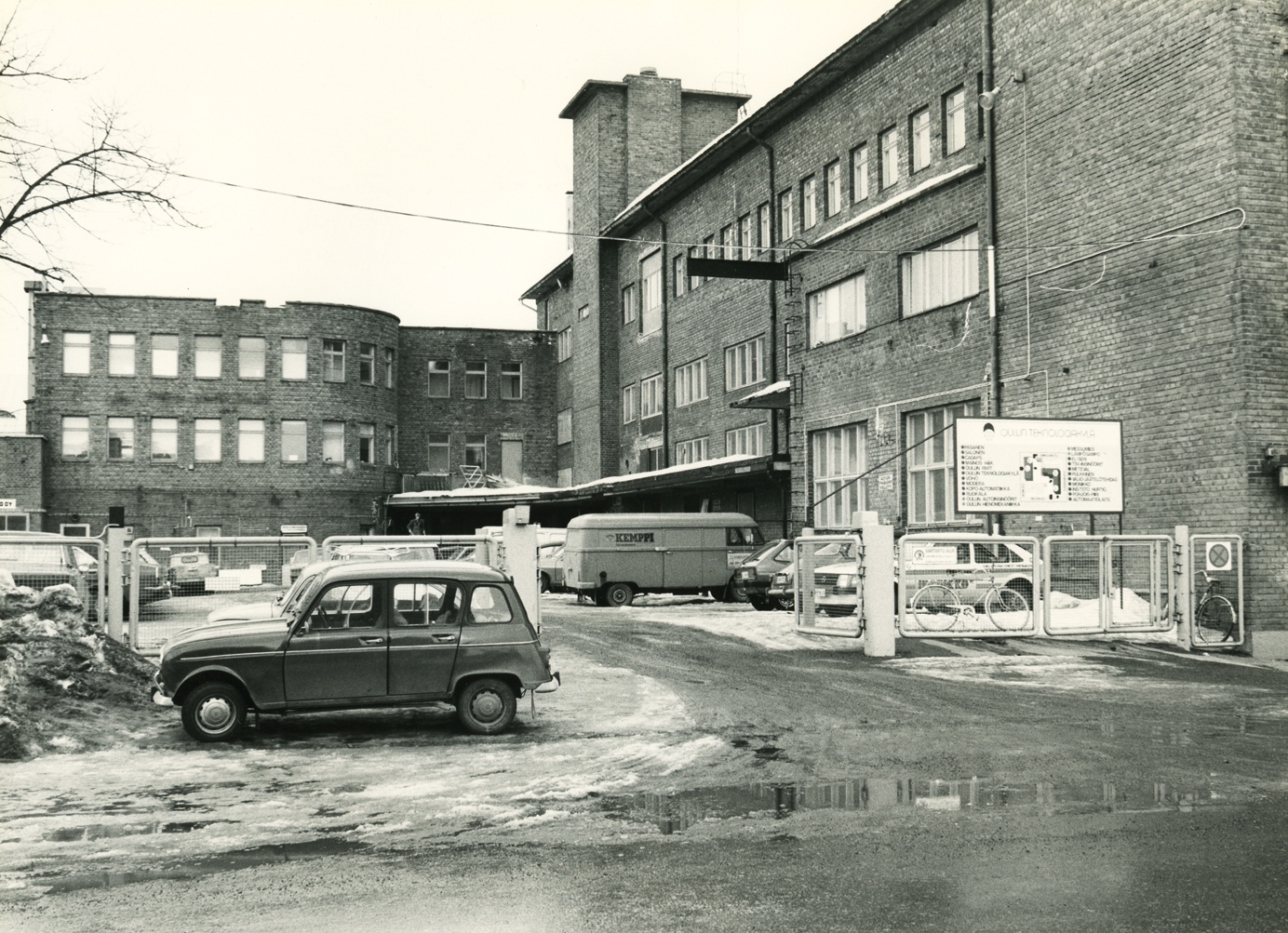 [Speaker Notes: Oulun Teknologiakylä Oy maaliskuussa 1982
Pohjoismaiden ensimmäinen teknologiakylä
Ens. puitteet 4000 m2 entisistä meijerin tiloista
Vaatimattomat ja kustannustehokkaat vuokratilat 
Vihkiäisissä 24 yritystä ja näissä 140 työntekijää]
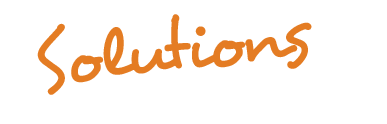 FOR THE BEST FOR YOUR COMPANY
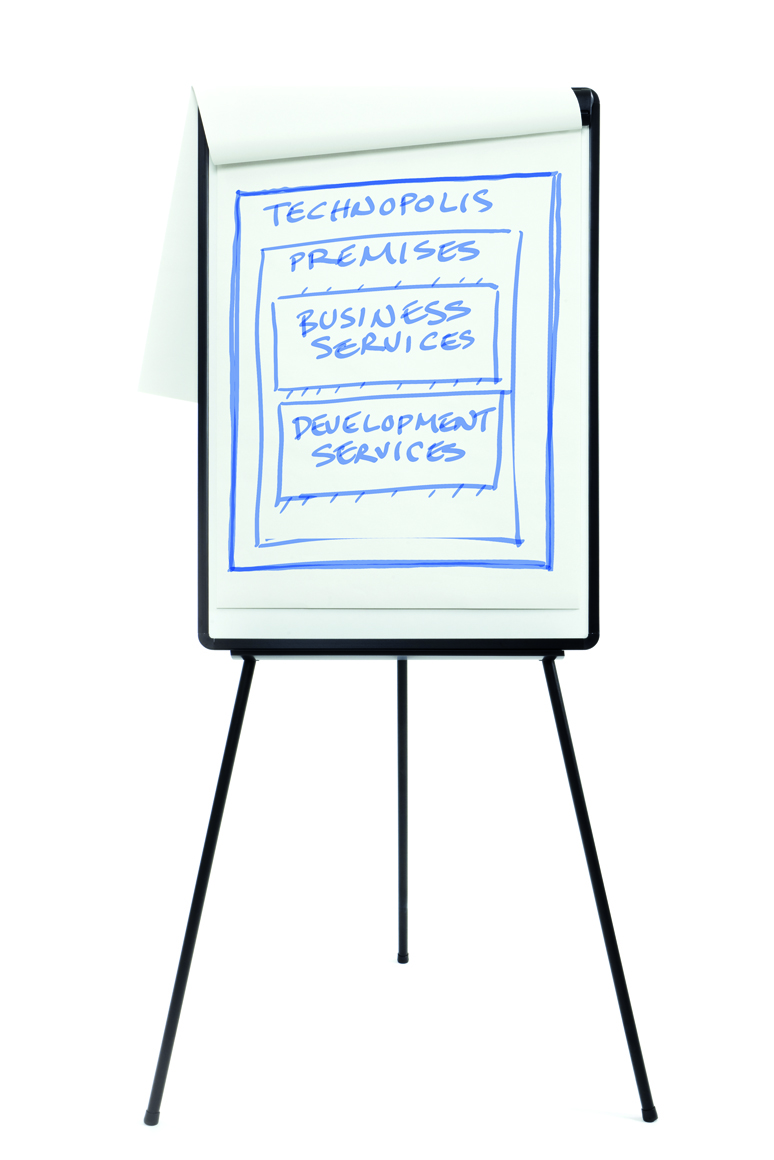 TECHNOPOLIS CONCEPT
 
Combines premises, business services and development services into a package that supports success

Supports customers' growth and internationalization

Helps make operations more efficient, trimming costs and reducing environmental loads

Facilitates local and international networks
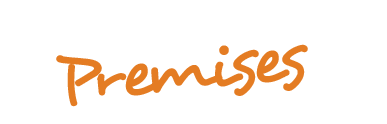 IN THE BEST LOCATIONS
NETWORK OF CENTERS

Chain of 17 impressive business environments in Espoo, Helsinki, Jyväskylä, Kuopio, Lappeenranta, Oulu, Tampere, and Vantaa, as well as St. Petersburg in Russia and Tallinn in Estonia
 
Premium premises of  6.5 m2 - 40,000 m2

Adaptability ensures that your company always has access to appropriate premises

Combined with the services, the business environments establish a strong ecosystem with all required actors
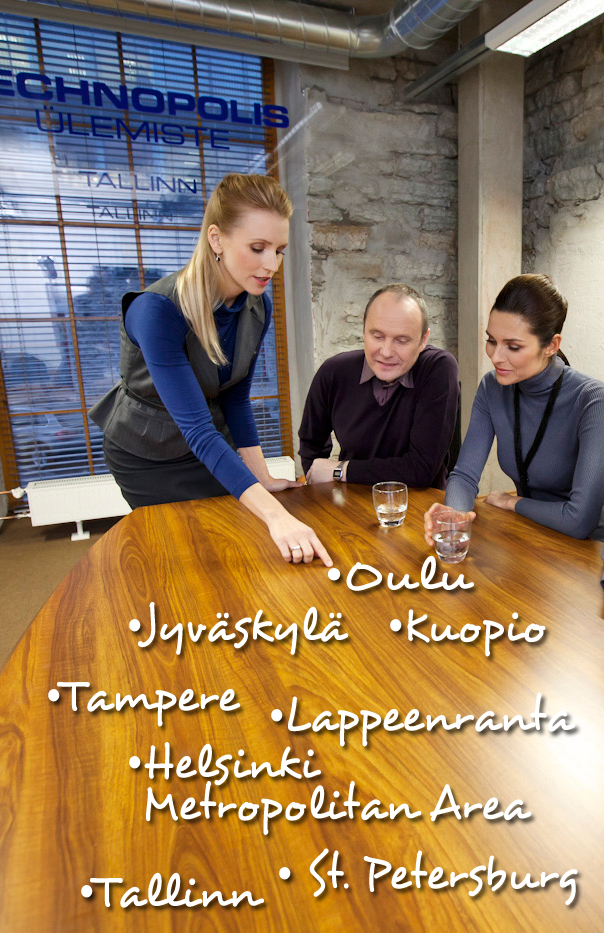 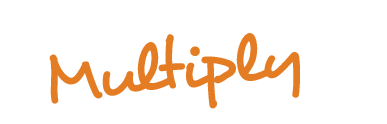 YOUR NETWORK EFFICIENTLY
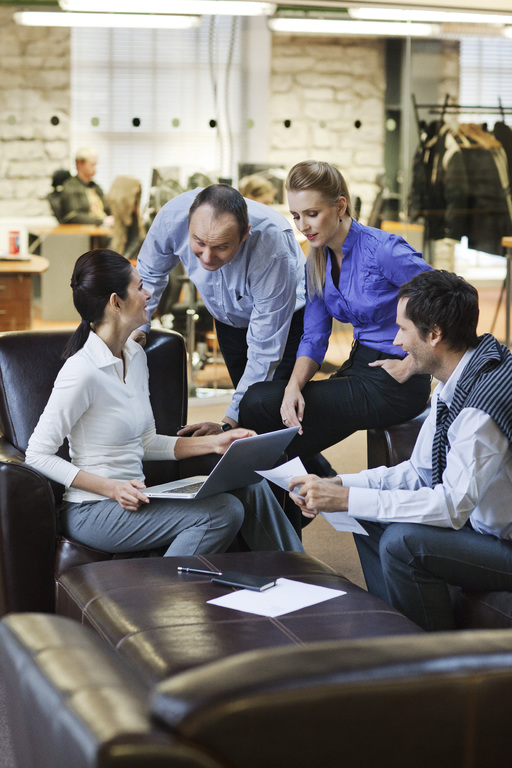 MATCHMAKING SERVICES

High-quality matchmaking events
Technopolis Business Breakfast
MoneyTalks® on a monthly basis
MoneyTalks® Forum twice a year
Tailored events

Contacts with the Technopolis network, customers, partners, growth companies and investors
Preferred Partner Program (P3)
International VC Zone
Enterprise Europe Network
Fundraising services
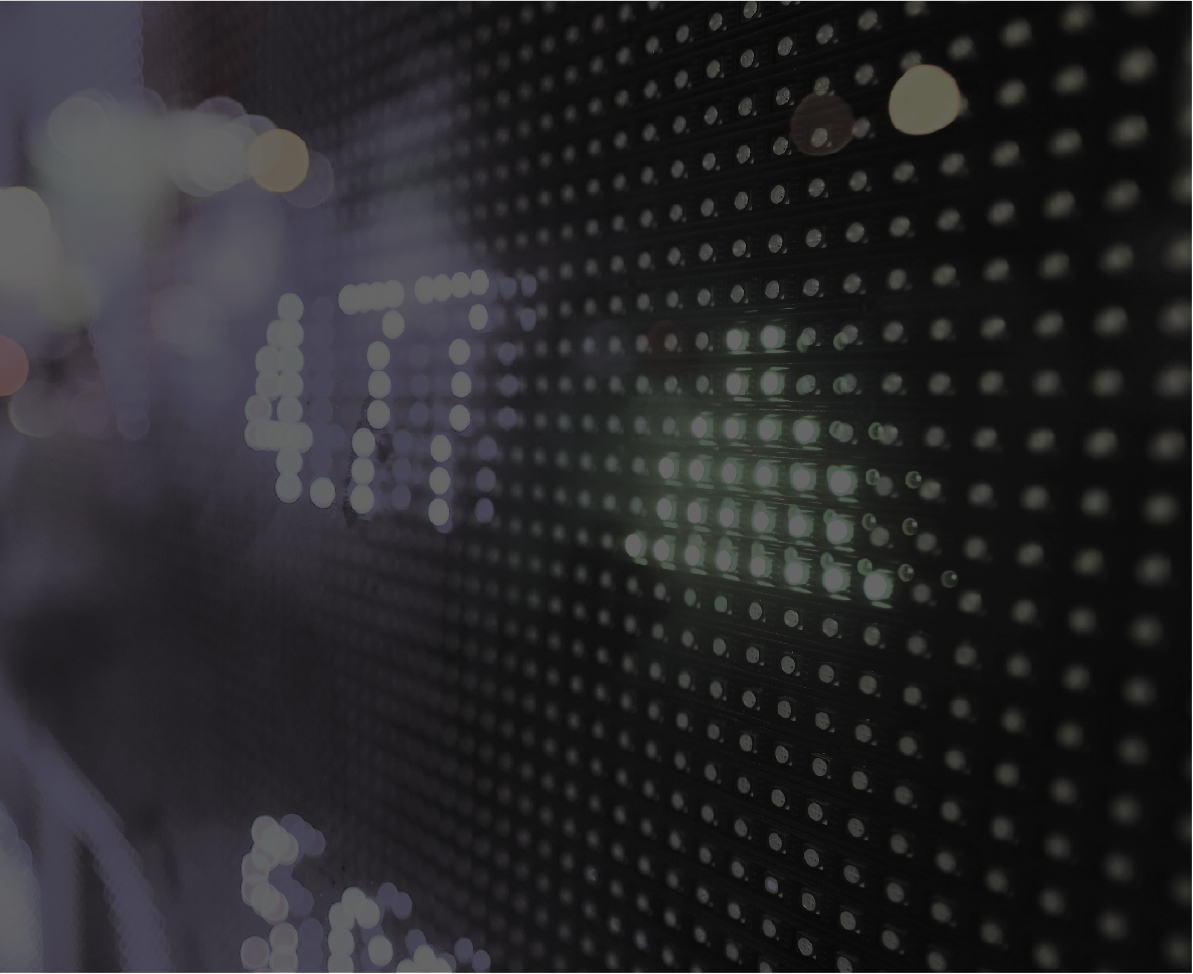 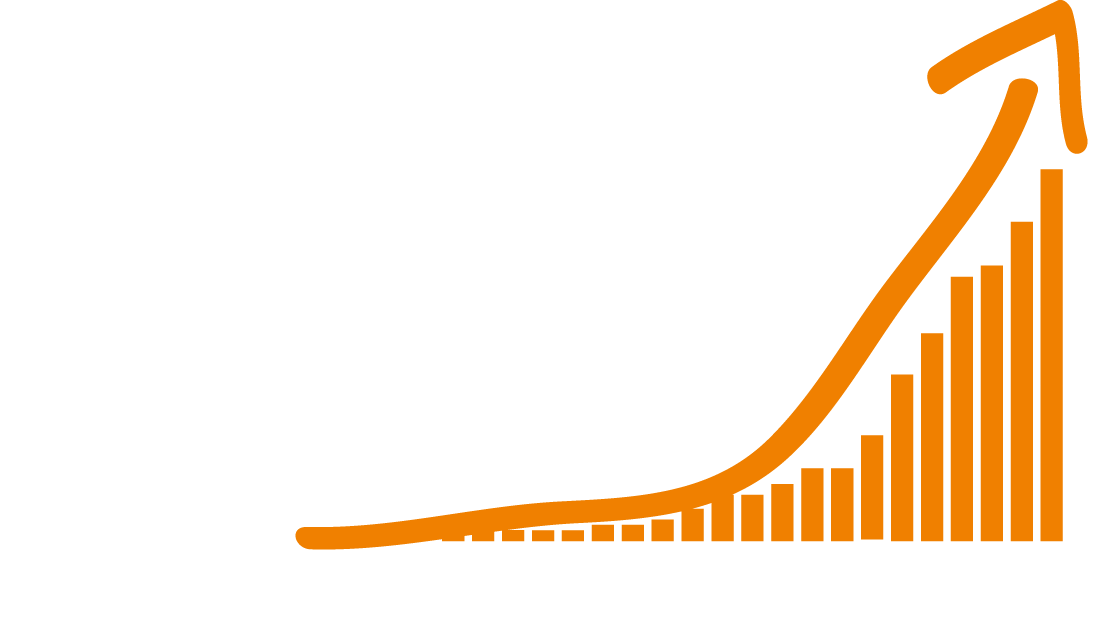 TECHNOPOLIS  FACILITY GROWTH  1982-2011
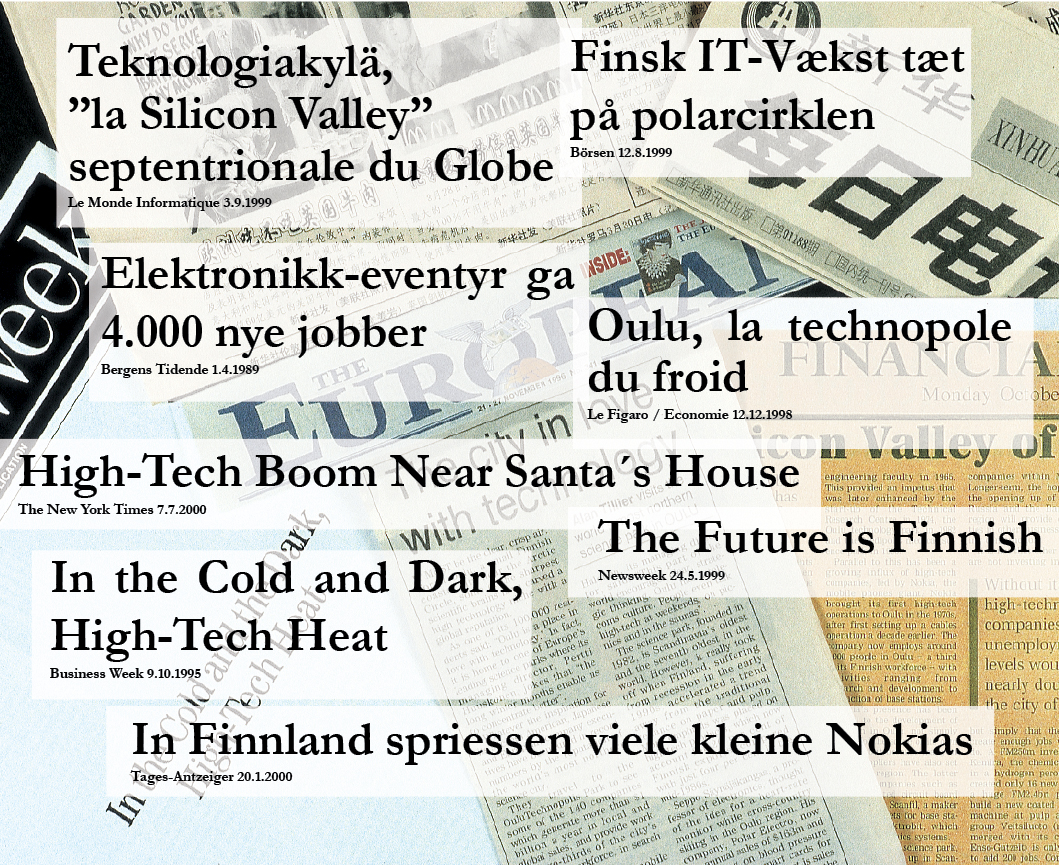